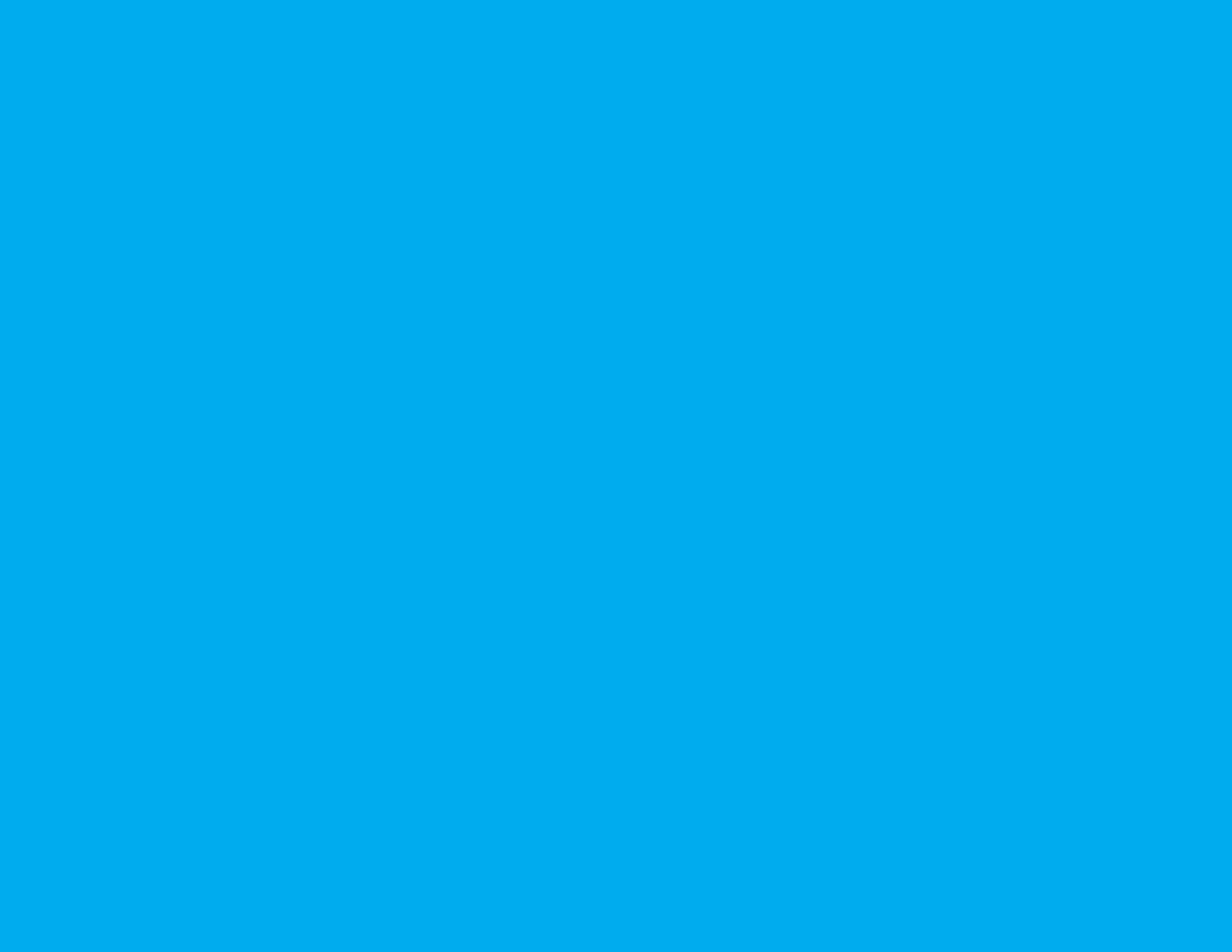 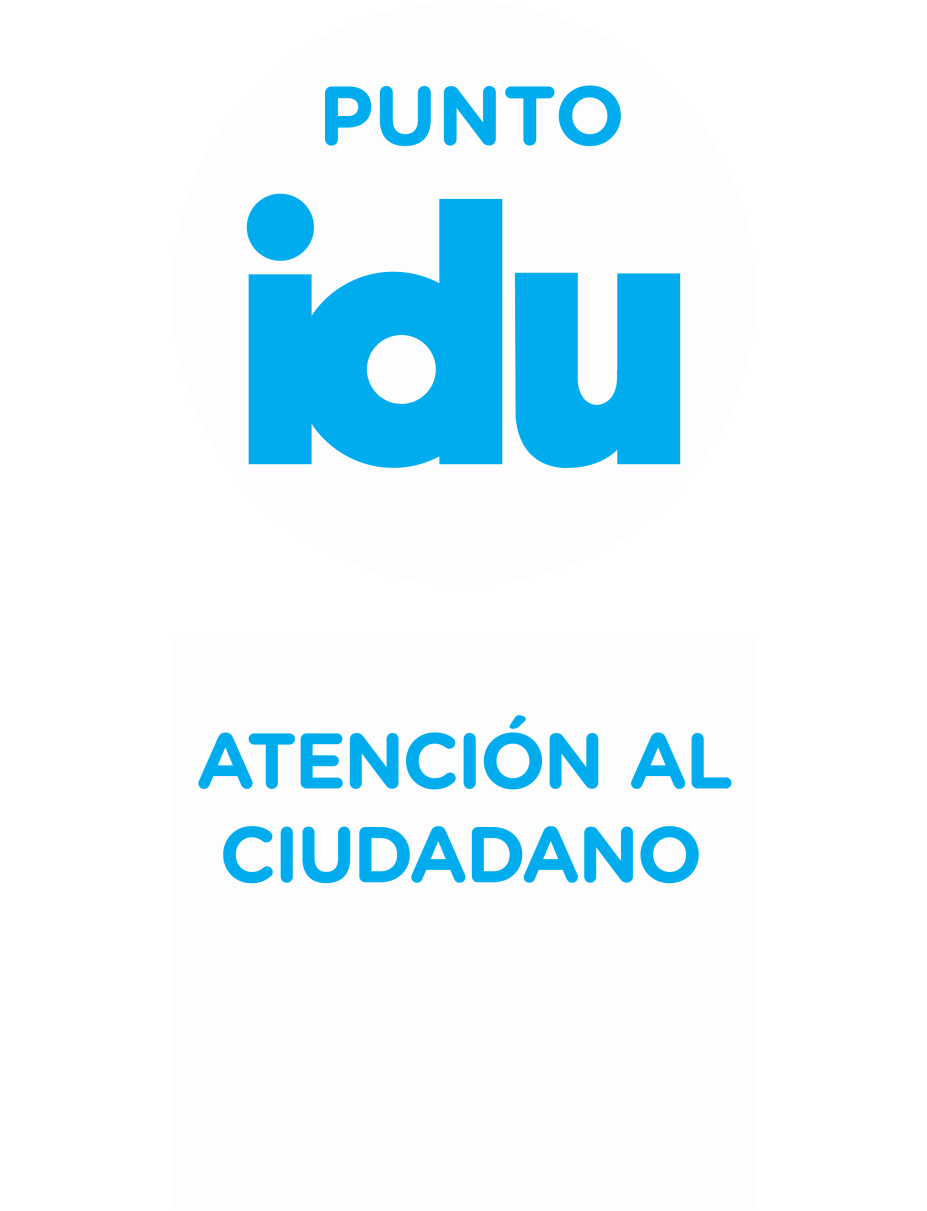 ESCRIBA AQUÍ EL NOMBRE DEL PROYECTO RESUMIDO
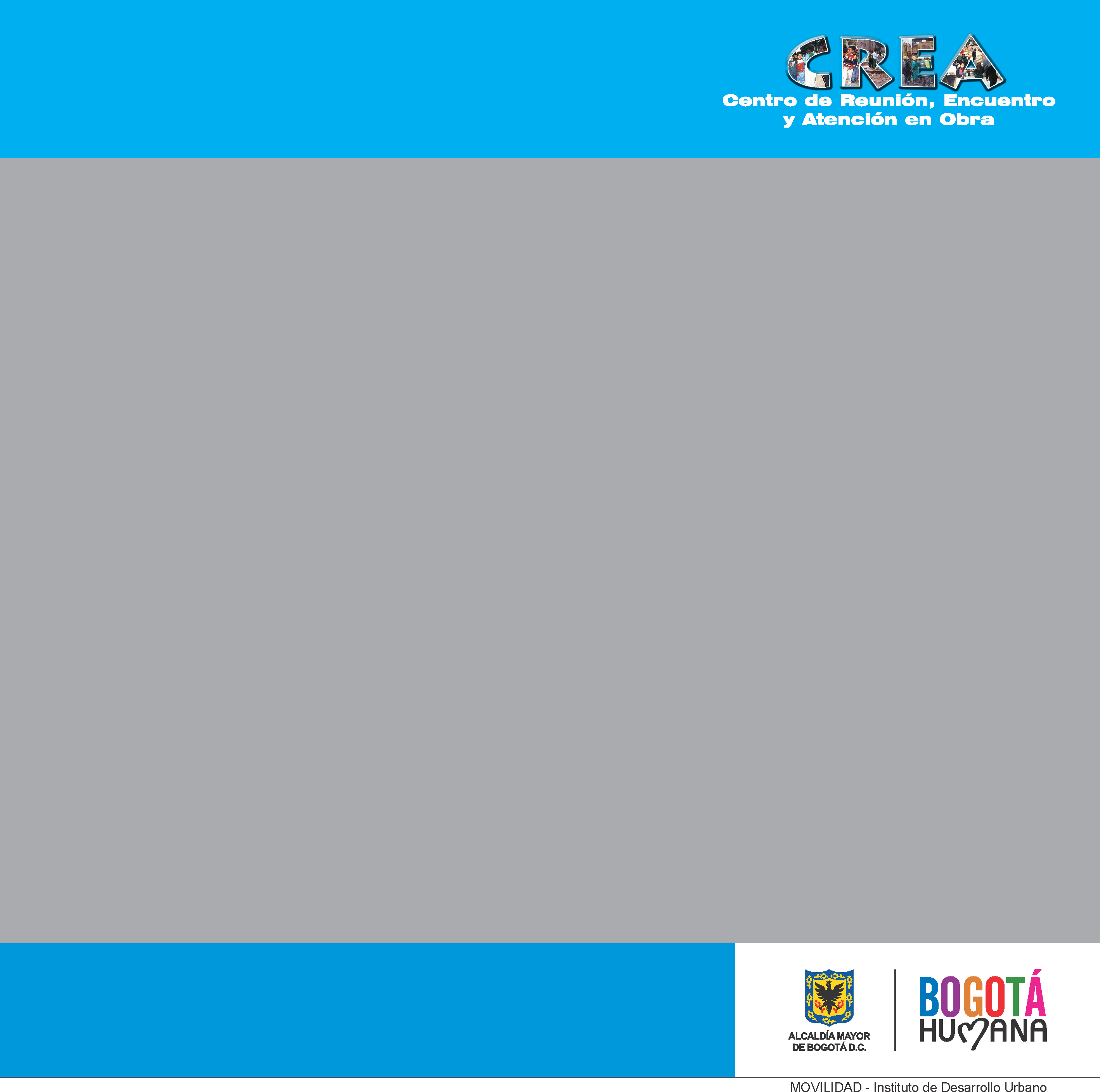 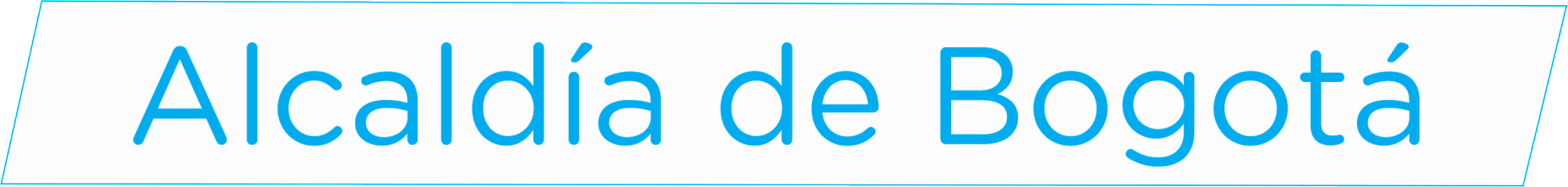